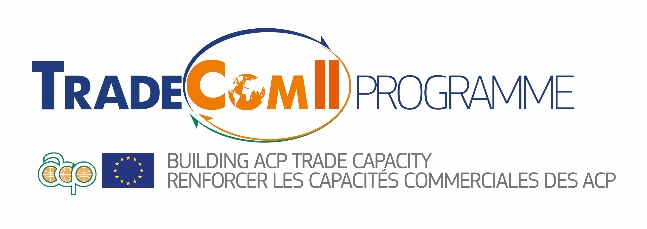 KNOWLEDGE SHARING ON  TRADE AND INVESTMENT  “GOOD PRACTICES”
ACP HOUSE, BRUSSELS, FEBRUARY 20-21, 2018

Cluster 2: The EPA and WTO Processes

ALL-ACP’s Effective Participation in WTO Negotiations
Presentation by 
NEVILLE B TOTARAM
PERMANENT MISSION OF GUYANA, GENEVA
ACP GROUP COORDINATION (GENEVA)
CONTENTS
Targeted Results
Scheduling ACP Geneva Work
Project Outputs
Impacts on Other Products
WTO MC 11 Outcomes
Way Forward and New Needs
Final Note
TRADECOM II PROJECT SUPPORTLaunched 23 March 2017, Geneva(by the ACP Secretary General)
To “Strengthen the capacity of the ACP Group to effectively participate in the multilateral trade negotiations under the WTO” - 
To deliver three targeted results: 
Participation of the ACP negotiating team in the negotiating process is effective and ACP interests in the negotiations are strongly advanced and defended. (Effective Participation)
 Concrete trade negotiating positions elaborated. (Effective Preparation)
ACP Group’s positions are fully reflected in the legal text and outcome of the 2017 MC 11. (Effective Negotiation)
EFFECTIVE PARTICIPATIONScheduling the ACP Geneva Work
2017 – MC11
February  – July (Pre-Summer Break): Preparing ACP’s Text Proposals/ Negotiating Positions;
September – November (Post-Summer Break): Negotiating ACP’s Text Proposals; Preparation for ACP Trade Ministers Meeting, Brussels, October 18-20; ACP Brainstorming Retreat, Lausanne, October 27-29;
December: MC11, Buenos Aires.
2018 – Post-MC11
January – February: ACP Reflection and Brainstorming Meeting on MC11, 15 February; and
March: ACP Ambassadors Meeting for Coordination Handover & Draft Roadmap for 2018-2019.
EFFECTIVE PREPARATIONOUTPUTS (General)
Studies on agriculture domestic supports, fisheries subsidies, agriculture and services domestic regulations
Negotiating papers on fisheries subsidies and agriculture domestic supports
Overall State of play reports on agriculture, Rules, Services, S&DT negotiations, and review of General Council regular work areas in the lead up to MC11
Previews and power point presentations
Support of ACP Brainstorming Session/Retreats
EFFECTIVE PREPARATIONOUTPUTS -ACP Text Proposals: Submissions by Guyana on Behalf of the ACP Group
TN/RL/GEN/182/Rev.1: 20 June 2017: “Principles and Elements for concluding Negotiations on Fisheries Subsidies Rules in the WTO – Revision”
TN/RL/GEN/192: 13 July 2017: “ACP Group Text Proposal, Fisheries Negotiations”
JOB/DEV/47: Submission on behalf of the ACP, Africa and LDC Groups (G90) - 5 July 2017: ‘’Special and Differential Treatment: Issues and Concerns’’;  resubmitted on 10 July 2017  as  JOB/DEV/48 JOB/TNC/60.
JOB/AG/112:  5 October 2017: “Agriculture Domestic Support”. 
WT/MIN (17)/3: “ACP Group Ministerial Declaration on the Eleventh WTO Ministerial Conference” dated 20 October 2017, Brussels - Submission by Guyana on behalf of the ACP on 25 October 2017.
EFFECTIVE PREPARATIONOUTPUTS - Analytical Studiesstudies undertaken to inform ACP positions prior to MC 11:
“Impact of trade distorting support on ACP Members.” This study is entitled “Domestic Support in WTO Agricultural Trade Negotiations: Options for ACP Countries.” 
“Alternative approaches to developing a permanent solution on public stockpiling for Food Security purposes.” This paper suggests possible options for a permanent solution from the perspective of the ACP countries.
Additional studies prioritized by the ACP:
Analysis including data collection on the Impact of current Services Domestic Regulations  proposals and proposals on ACP State regimes- 
Analysis of legal regime for territorial sea, exclusive economic zone, artisanal/small scale fishing and migratory fish regimes – impact on ACP States, including data collection and analysis.
EFFECTIVE PREPARATIONTRADECOM II Impacts on Other Products
1. Networking/ Alliance Building with other Groups/ Delegations – Promoting ACP Positions and Image:
    -  At Ambassadorial level with the EU, Brazil, India and China
    -  At Technical level with others

2. Other (UKAid TAF2) Trade Capacity Support:
     -  The ACP Brainstorming Retreat on Oct 27-29 (Joint effort of the  
         ACP Coordination and ACP Secretariat; Technical support from
         Tradecom Team).
EFFECTIVE NEGOTIATIONWTO MC 11 OUTCOMES – Brief NotesChair’s Statement – No Ministerial Declaration
Decisions - Regular Work
Decision to continue the work programme on electronic commerce based on existing mandates and to extend the moratorium on customs duties on electronic transmissions until 2019 (WT/MIN(17)/65 - WT/L/1032);
Decision to extend the moratorium on TRIPS non-violation and situation complaints until 2019 WT/MIN(17)/66 - WT/L/1033);  
Decision to continue activities under the Work Programme on Small Economies (WT/MIN(17)/63 - WT/L/1030);
The creation of a working party on accession for South Sudan.
Decision - DDA Issues
Decision on fisheries subsidies negotiations (WT/MIN(17)/64 - WT/L/1031);
Way Forward and New Needs
ACP Reflection and Brainstorming meeting: Reflections on the 
WTO Eleventh Ministerial Conference, Way Forward 2018 and Beyond
15 February 2018, GENEVA

-  This event was organized by the ACP Coordination to allow ACP Ambassadors to reflect early on the outcomes of the MC11 and brainstorm ideas that can inform a roadmap on the way forward for ACP work in 2018 and beyond.
Way Forward and New Needs(ACP Reflection and Brainstorming meeting)
Post-MC 11: ACP to pursue strengthened ACP Collective through:

Greater engagement and Flexibility.
Coalition and Consensus Building – within and beyond the ACP
Enhanced policy coherence and linkage between Geneva and Capitals: Connecting the WTO Agenda with the Domestic Agenda 
Mobilization of negotiation capacity building support for Geneva and capital-based technical/professional resources.
FINAL NOTE
THANK YOU
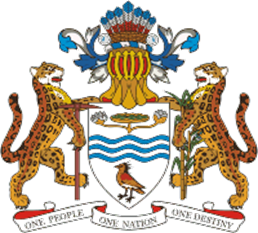